PREMATURE BEBEĞİN İZLEM İLKELERİ
DR.BEGÜM ATASAY

ANKARA ÜNİVERSİTESİ TIP FAKÜLTESİ
ÇOCUK SAĞLIĞI VE HASTALIKLARI ABD
 7 Temmuz 2012, Urfa
Yaşam İçin Neonatoloji
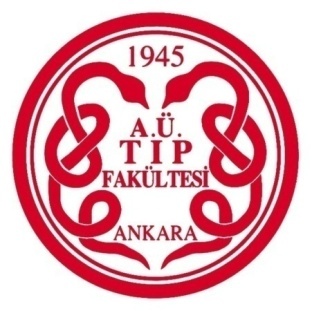 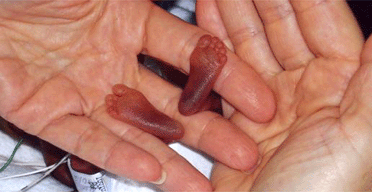 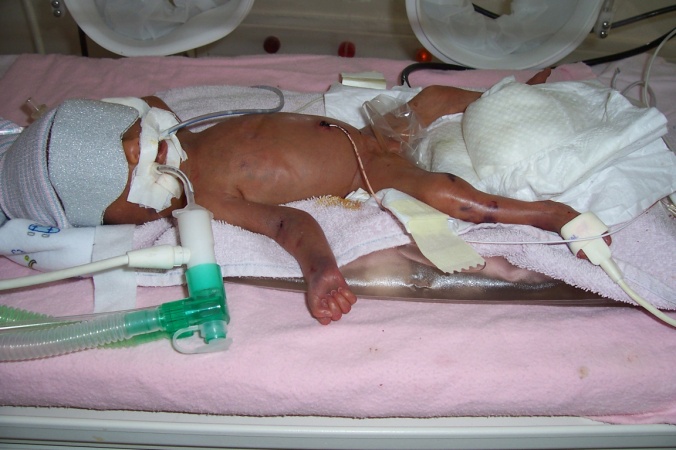 Tıpta çok az bilim dalı “Neonatoloji”gibi başlangıçtaki girişim ve tedavilerin uzun dönem etkilerini ve sonuçlarını dikkatli ve metodolojik olarak inceler.
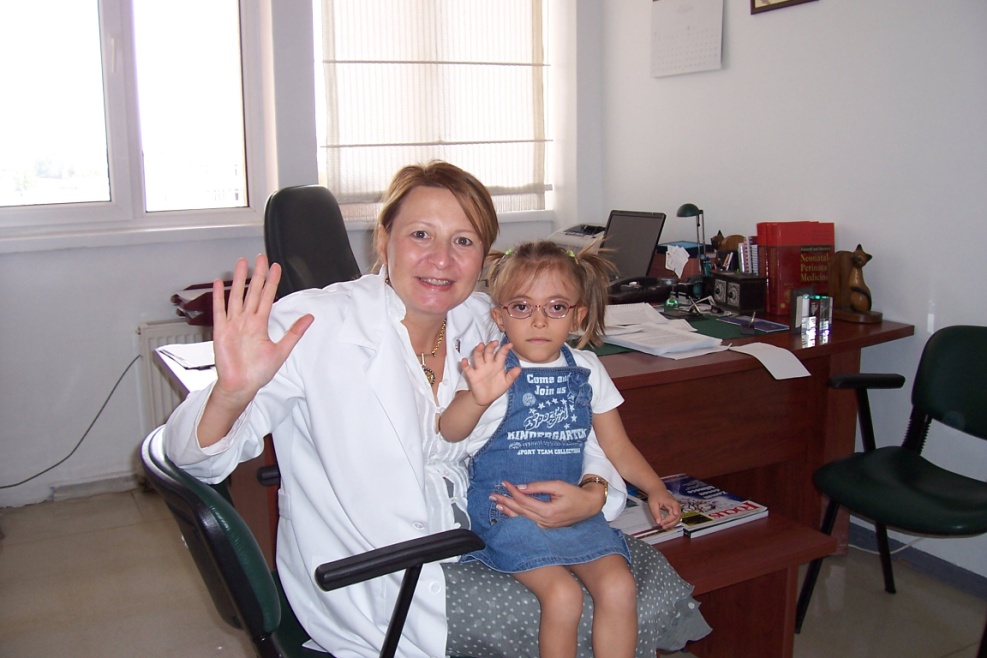 Pelin Yapıcı 30 Temmuz 1998/2006, 26 hft 750 g
İZLEMİN AMACI
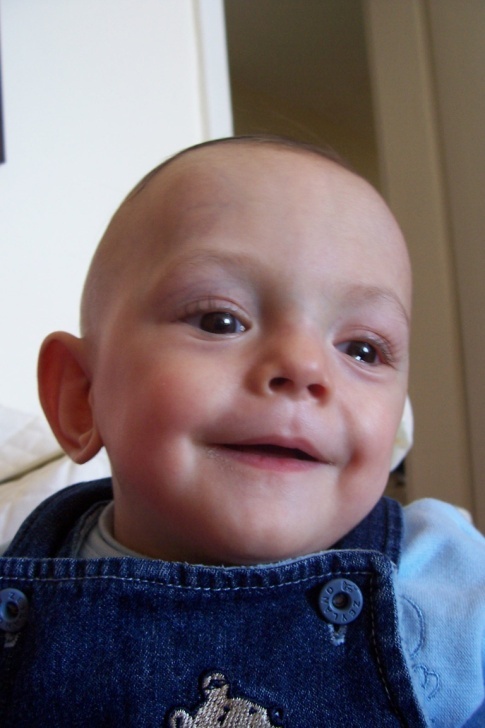 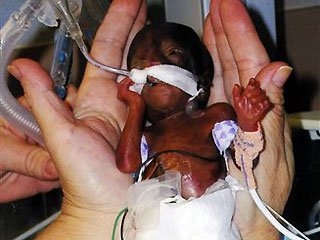 Premature bebeğin büyüme ve gelişmesini izlemek ve optimalize etmek
Devam eden veya yeni ortaya çıkan sorunları tanımak, tedavi etmek
Prematurelik ilişkili morbiditelerin uzun dönem etkilerini ve yoğun bakım uygulamalarının  sonuçlarını görmek
S
O
N
U
Ç
L
A
R
Akım hızı      Vt      Soğuk ve                     
O2                                     kuru gaz




PEEP             Sürfaktan            Isı
Sepsis
Diğer
Koryoamniyonit
PDA
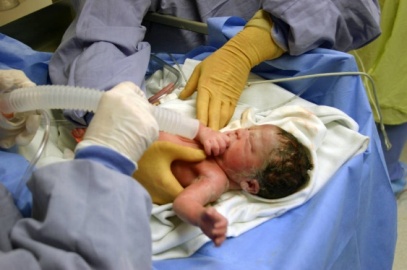 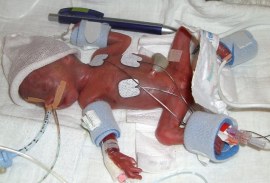 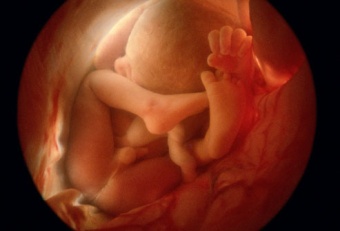 Preeklamsi
Beslenme
Oksijen
Surfaktan
Isı kontrolü
Ventilasyon
Beslenme
Steroidler
İntrauterin Dönem
Doğum salonu girişimleri
Postnatal  Dönem
22-42 hafta                                    15 dakika                   Aylar           Yıllar
KANITA DAYALI BİREYSELLEŞTİRİLMİŞ DESTEK PLANI
“
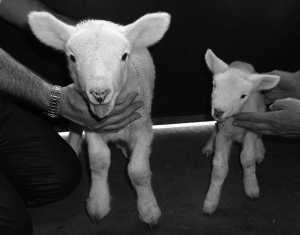 Viabilite” (Yaşayabilirlik) sınırı,
 >25 hafta,
22-25 hafta grizon
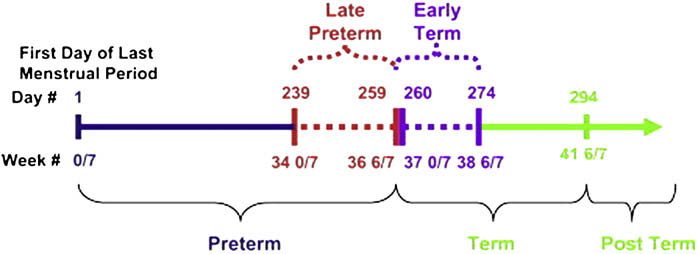 Bebek Küçük, 
28 hft doğum
40-28=12 hf = 3 ay erken
Bugün 6 aylıksa
Gebelik yaşı=GY: 28hf
Takvim yaşı=TY:  6ay
Düzeltilmiş yaşı=DY: 3 ay
Postnatal yaş=TY=Günün tarihi – Doğum tarihi (Hafta)
Düzeltilmiş yaş= 
Gebelik yaşı + Postnatal yaş – 40 (Hafta)
Sağkalım-Morbiditesiz sağkalım
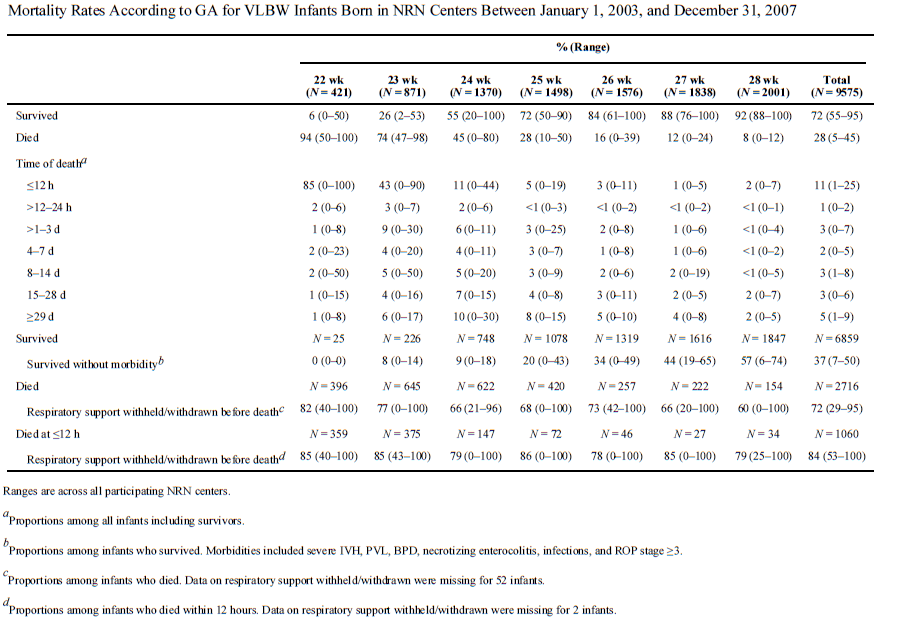 25-26-27-28 hafta (NIH-ABD) 
%85 sağkalım, % 38 morbiditesiz  sağkalım
25-26 hafta  % 52 sağkalım (TND-Türkiye)
27-28 hafta % 70 sağkalım
Morbidite/DA ilişkisi
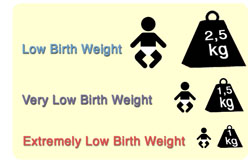 Yoğun bakım süreci
İzlemde Potansiyel sorunlar
HİPOTERMİ
RDS
PDA
IVH
NEC
SEPSIS
BPD
MALNUTRUSYON
SIVI/ ELEKTROLİT/
METABOLİK SORUN
BPD/ APNE/
ENFEKSİYON
IVH/HİDROSEFALİ/PVL
CP/NÖROGELİŞİM
ROP/KIRMA KUSURU
İŞİTME KAYBI
ANEMİ
KOLESTAZ
HİPOTİROİDİ/OSTEOPENİ
GÖR
SIDS
Taburcu olma kararı
BEBEK
AİLE
TOPLUM
HAZIR MI?
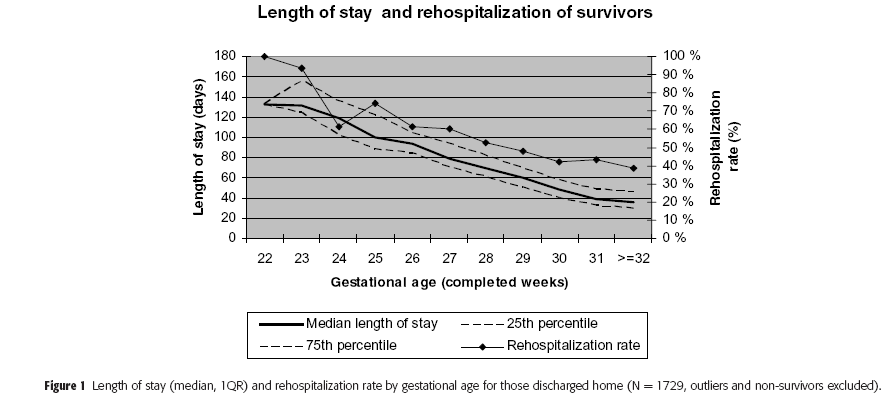 Korvenranta E. Differences in length of initial hospital stay in very preterm infants. Acta Peadiatrica 2007;96:1416-1420
Prematüre BebekNe zaman taburcu olabilir?
Eski Yaklaşım
2000 g
Güncel Kanıta Dayalı  Yaklaşım
Fizyolojik olarak stabil olma
Evde bakım için ailenin eğitilmiş, hazırlanmış olması
Taburculuk sonrası izlem yapacak alanında uzman hekim-kurumun belirlenmiş olması
Büyüme gelişme İzlemi için standart program
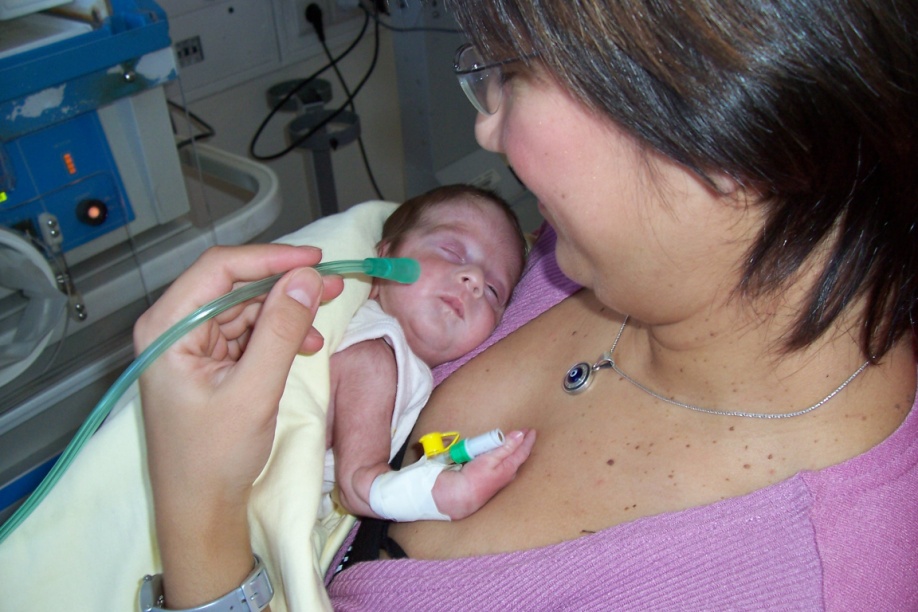 Prematüre BebekNe zaman taburcu olabilir?
Fizyolojik olarak stabil olma
Bir çok prematüre bebek bu duruma 36-37.haftada ulaşır, tam olgunlaşma 44 haftadır. Ancak bireysel farklar ve bebeğin doğum ağırlığı ve gebelik haftası ile yaşadığı yoğun bakım süreci ve devam eden problemlerin varlığı belirleyicidir.
Powell PJ. When will my baby go home? Arch Dis Child 1992;67(10):1214-1216
DarnallLA.Margin of safety for discharge after apnea in preterm infant.Pediatrics 1997;100(5):795-801
Bebek hazır mı?
Lineer tartı kazanımı
Oda ısında (20-25°C) giyinik vucut ısısının korunması
Emerek veya biberonla kardiorespiratuvar bozulma olmadan rahat beslenme
Fizyolojik olarak olgun kardirespiratuvar durumun yeterli süre denetlenmiş olması
Aşıların kronolojik yaş esas alınarak tamamlanması
Metabolik tarmaların tamamlanması
Anemi denetimi
Biyokimyasal denetim
İşitme testi
Göz muayenesi
Nörogelişimsel durumun belirlenmesi ve aileye gösterilmesi
Araba koltuğu
Epikriz ve devam eden problemler  ve bunların yönetimi
Ev bakım planının tüm disiplinlerle oluşturulması
Aile ve ev hazır mı?
En az iki aile bireyinin belirlenip eğitilmesi
Ebeveyinlik durumunun ve risklerin psikososyal olarak değerlendirilmesi
Ev ortamının ziyaret ile değerlendirilmesi
Ailenin maddi durumunun ve gereken maddi desteğin belirlenmesi
Evde elektrik, telefon, su, ısınma koşullarının belirlenmesi
Beslenme
Temel bebek bakımı,banyo, cilt, göbek, genital bakım, giydirme,ateş ölçme, bebeği sakinleştirme
Acil durumlarda canlandırma
Bebeğin klinik durumunu değerlendirip olumsuzlukları  ve hastalık, tehlike işaretlerini algılayabilme
Bebeğin uykuda ve arabada güvenliğini sağlayabilme
 Cihaz güvenliği sağlayabilme

İlaçları uygun koşullarda saklama, uygun hazırlama ve verme, toksite işaretlerini anlama
Özel durumları teknik olarak başarabilme, ör: aspirasyon, yara bakımı, fizik tedavi
Toplum ve sağlık sistemi
 hazır mı?
Primer izlemi gerçekleştirecek hekimin belirlenmesi
Diğer cerrahi ve dahili izleme katılacak disiplinlerin belirlenmesi
Nörogelişimsel izlem ve periodların belirlenmesi
Evde hemşire ziyaretlerinin planlanması
Emziren anneler için bilgilendirme ve destek programının oluşturulması
Acil girişim ve transport koşullarının oluşturulması
PREMATURE BEBEKLERDE HASTANE SÜRECİ İLE İLGİLİ
 BİLİNMESİ GEREKENLER
Doğum öyküsü


Hastanede bakım süreci


Taburcu olurken değerlendirme
Merkez:
Solunum:
Entubasyon 
mekanik ventilasyon,
 CPAP, surfaktan, 
steroid, Apne/kafein
Nutrusyon
Gastrointestinal
Nöroloji
Hematoloji
Kardioloji
Endokrin
Göz
Cerrahi
Enfeksiyon
Doğum ağırlığı
 Gebelik haftası 
APGAR…..
Doğum ağırlığı Gebelik haftası APGAR…..
Epikriz +/-
En son lab değerleri/planlanan lab/
ölçümler (Ağırlık, BaşÇevresi, Boy)
İlaçlar
Evde cihaz kullanımı/Ek oksijen  %
Taramalar/Aşılama/tarihler
Gelişimsel izlem  ve erken girişim adayı mı?
RSV proflaksi adayı mı?
İzlemde yer alan birimler    randevuler/telefonlar
YÜKSEK RİSK GRUBU

<28 hafta, <1000 g
İntrauterin büyüme geriliği
Erkek cins
Yenidoğan döneminde nöbet geçirmiş olma
Anormal SSS görüntülemesi
BPD
Uzun IMV
NEK, sepsis, menenjit öyküsü
>34 hafta beslenme sorunları
Düşük sosyoekonomik düzey
Maternal depresyon
Duyusal sorunlar (Görme, işitme)
Taburculuk sonrası sorunlarMEDİKAL- NÖROGELİŞİMSEL
Prematurelikle ilişkili komplikasyonların tedavisi

Yeni ortaya çıkma potansiyeli olan sorunların değerlendirilmesi

Ailenin desteklenmesi
Ailenin eğitimi

Tıbbi ve sosyal servislerin mobilizasyonu
Solunum sistemi
BPD, Apne
Beslenme ve büyüme
Emme-yutma bozuklukları, gastrik tüple beslenme
Sindirim sistemi
GER, kolik, kabızlık, kısa bağırsak sendromu, kolestaz
Nörolojik
İVK, Post-hemorajik hidrosefali, SP
Hematolojik
Anemi
Endokrinolojik
Hipotiroidi, osteopeni
Duyusal
ROP-körlük/görme kusuru, işitme engelleri
Cerrahi
Kriptorşidizm, fıtıklar, GER
Bağışıklama
Aşılar, RSV profilaksisi
Gelişimin değerlendirilmesi ve desteklenmesi
Bebek ve Aile Merkezli Bakım, Süreklilik
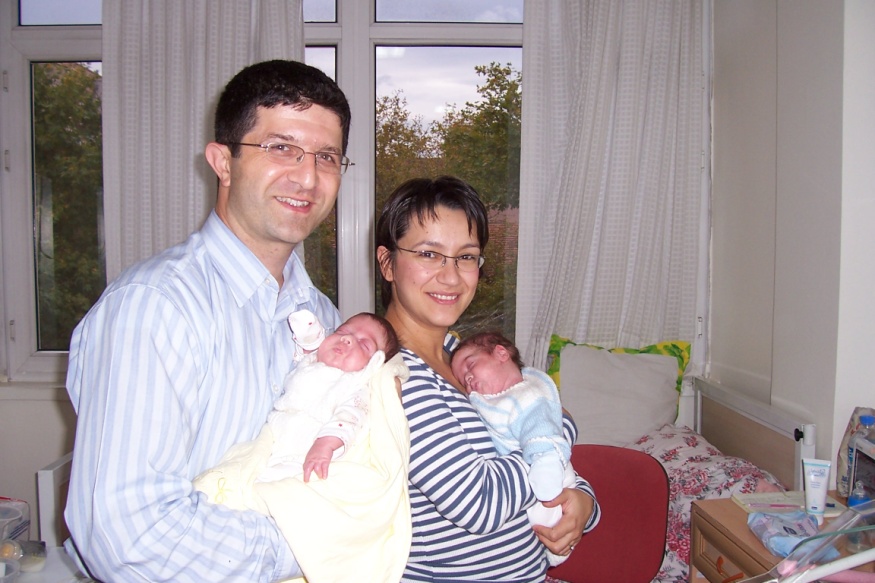 Maternal depresyon (%50)
Kırılgan bebek/çocuk
Anne-bebek bağlanma bozukluğu
Bebeğin annesinin bakım ve gelişimsel desteğinden yoksun kalması
Gelişimsel-davranışlar sorunlarda artış
Yaşatılan prematüre ve hastalıklı bebek sayısı artıyor……. 
Çözümlenmemiş izlem gerektiren problemlerle taburcu olan bebek sayısı artıyor……
Toplumsal ve ekonomik güçlüklerin taburcu olma zamanlamasına  ve izlem programına etkisi artıyor…..
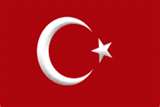 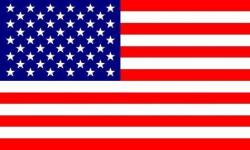 1,300,000 doğum/ yıl
    ÇDDA <1500g
 26,000 bebek/yıl
4.000,000 doğum/ yıl
    ÇDDA <1500g
 80,000 bebek/yıl
Bilimsel kanıtlara  ve toplumun gerçekleri ve dinamiklerine dayalı yönerge ve programlara gereksinim var…….
Uzun süreli izlem programları
Olanak ve kaynaklara göre değişik seçenekler
Minimum gereksinim
İlk 2 yılda büyümenin ve gelişmenin dönemsel değerlendirilmesi
İdeal program
Tüm bakım gereksinimlerinin giderilmesi
Sonuçların değerlendirilmesi
Sosyal destek ve eğitim desteği
Gerekli tedaviler
Ev ziyaretleri
Ebeveyn destek grupları
İzlem seçenekleri-Risk durumuna göre kategorizasyon
Neonatolog
Multidisipliner
Pediatrist
Aile Hekimi
Üçüncü basamak
İkinci basamak
Birinci basamak
Yüksek riskli grupların büyüme, gelişme ve kronik hastalık süreçleri en iyi yenidoğan polikliniklerinde izleniyor
İzlem programları her yenidoğan yoğun bakım ünitesinin bir uzantısı olmalıdır
Araştırma amaçlı yenidoğan poliklinik izlemleri!
Yenidoğancının izleminde taraflılık riski?
İngiltere, Norveç, Danimarka, Hollanda modeli
Ulusal izlem programı” henüz yok.
Kurumsal «Prematüre izlem programları»: Çok az ve yetersiz
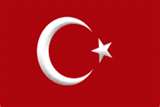 BÜTÜNCÜL İZLEM MODELİ
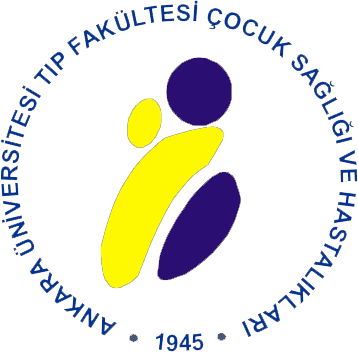 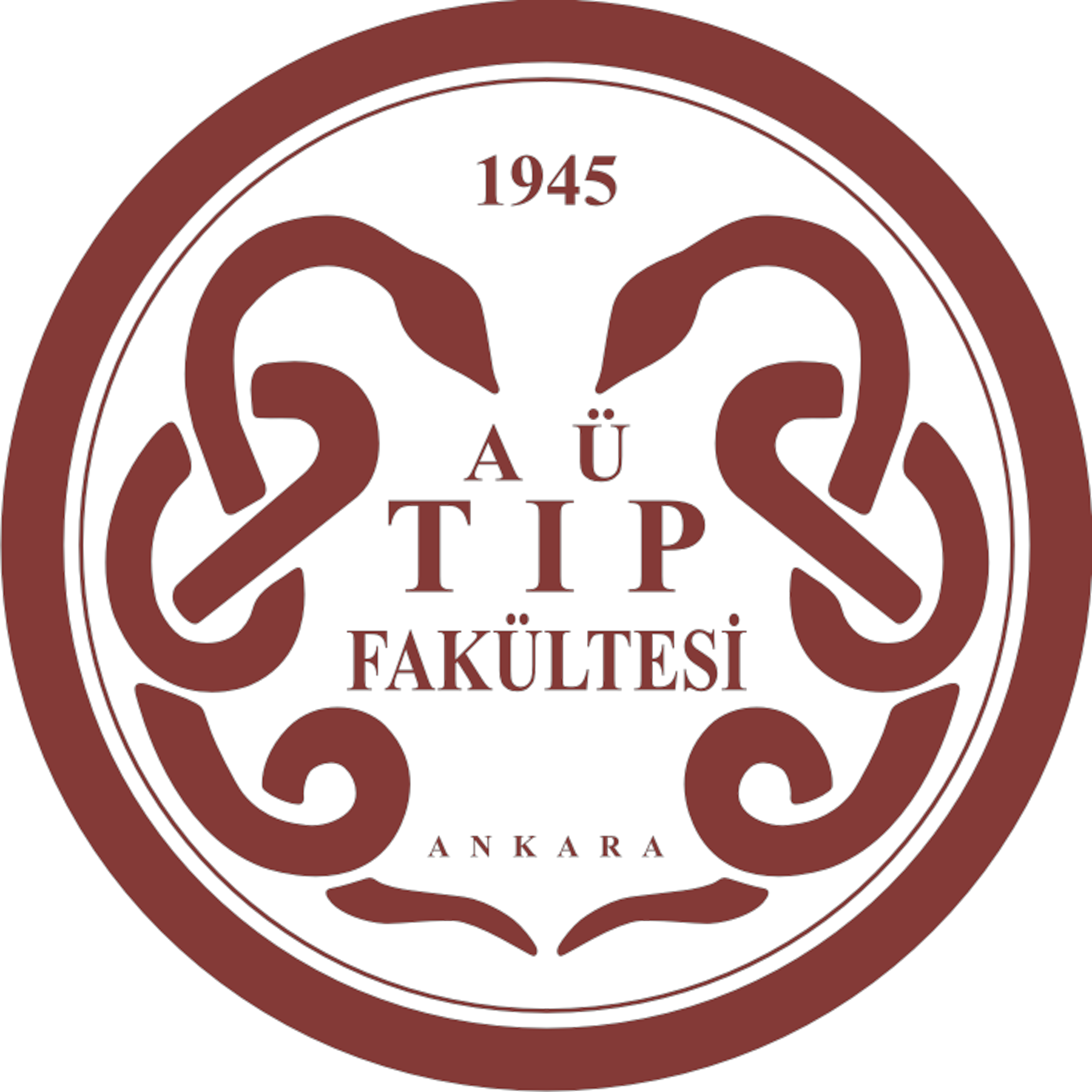 Çocukların sağlık ve gelişimsel durumlarının izlenmesi için gereken tüm koruyucu ve tedavi edici hizmetlerin aynı ekip tarafından ve aynı çatı altında verilmesini sağlayan sağlık hizmeti modelidir. 








			
                     

 American Academy of Pediatrics Committee on Hospital Care. Pediatrics 2003
TEDAVİ
İZLEM
DESTEK
TEDAVİ
Prematüre izlem alanları
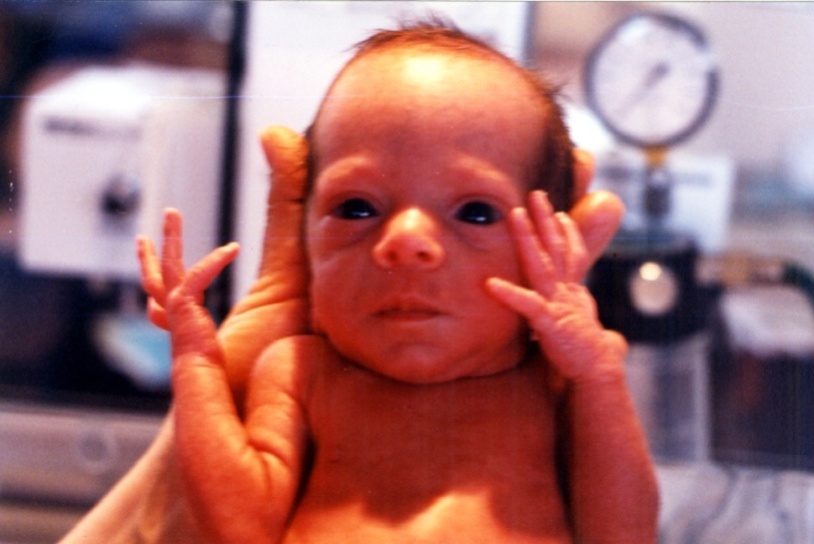 İzlemde genel değerlendirme“medikal ve nörogelişimsel”
Büyüme
Beslenme
Aşılar
Solunum sistemi/apne
Kardiak
Gastrointestinal sistem
Anemi
Proflaksiler
Diğer
Nörolojik değerlendirme
 Motor-mental-duyu
Gelişimsel değerlendirme
Ailenin değerlendirilmesi
Tedavi ve destek planlaması
Kontrol ve değerlendirme zamanları
Taburculuktan 7-10 gün sonra
Düzeltilmiş 40 hafta
3 ay
6 ay
12 ay
18-24 ay
Kronolojik 3 yaş
5-6 yaş
12 yaş
Değerlendirme sıklığı bireyselleştiriliyor
 ilk 1 yaşta aylık izlem gerektiriyor
Vucut ağırlığı
Boy
Baş Çevresi
Beslenme ve büyümenin izlenmesi
Uygun referans eğrileri, biyokimyasal ve mümkünse vücut bileşenlerinin değerlendirilmesi ve izlenmesi

Amaç, çocukluk ve ergenlikte büyüme ile ilgili sorunları önlemek için büyümenin olabildiğince erken yakalanmasıdır
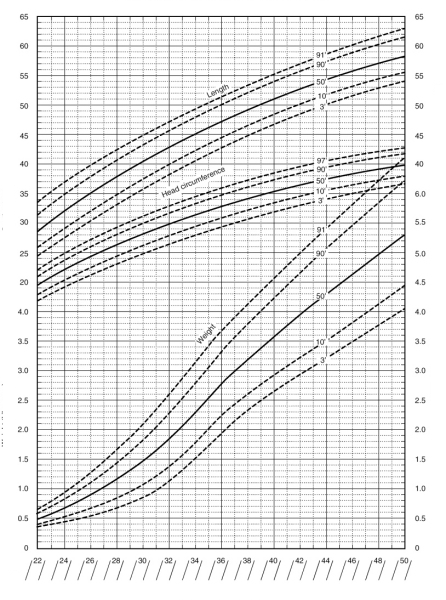 Düzeltilmiş yaşa göre işaretlenir
2-3 yaşa kadar düzeltilmiş yaş kullanılır
Genellikle büyüme ilk 2 yaşta yakalanır
Maksimum hızda büyüme 36-44 hafta
Yakalmada önce baş çevresi
BÇ ölçümü beyin büyümesi ve ilişkili olarak bilişsel fonksiyonlar için iyi bir göstergedir.
 Hidrosefali?
Premature bebeklerde ortalama büyüme hızları
Postnatal büyüme geriliği
Düzeltilmiş yaş 36.hafta olan
 <1500g bebeklerin %97si
<1000g bebeklerin %99’u
<10p
Lemons, Pediatrics 2001
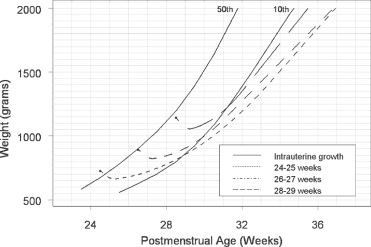 Erken postnatal dönemdeki ciddi tıbbi sorunlar yetersiz besin desteği alımı ve büyüme geriliği ile ilişkilidir
Ehrenkranz, Seminars in Perinatology 2007
Beslenme
Her kontrolde 24 saatlik alımdeğerlendirilmedir
Beslenme pratiği, tekniği tartışılmalıdır 
En ideal besin anne sütü; fakat yeterli değil

    Hıızlı büyüme döneminde anne sütünün kalori, protein,vitamin ve mineral açısından desteklenmesi zenginleştirilmesi, düşük öğün hacimleriyle beslenebilen prematürelerde daha iyi büyüme sağlar

Prematüre mamaları/Premature devam mamaları
Bireyselleştirilmiş protein desteği
Tamamlayıcı gıdaların eklenmesi
Anne sütünün zenginleştirilmesi/ formula
100ml
Zenginleştirilmiş
 anne sütü
1.9 g protein
82 kcal
100 ml
 anne sütü
1.3 g protein
71 kcal
100 ml
preterm mama
2.3 g protein
81 kcal
100 ml 
preterm devam maması
2.1 grprotein
73 kcal
ESPGHAN ÖNERİLERİ
Düzeltilmiş yaşa göre ağırlığı taburculukta normal ise AS ile besle yoksa preterm devam formulu terme veya düzeltilmiş 3 aya kadar
Düzeltilmiş yaşa göre ağırlık taburculukta düşük ise fortifiye AS veya preterm devam formula terme veya düzeltilmiş 3 aya kadar
Beslenme sorunları
Emme yutma kordinasyon sorunu veya zayıflık
Oral beslenmeye geçişte gecikme
Geçici nörolojik immaturite veya kalıcı defisit
Kronik akciğer/dispne-oksijen-trakeostomi
Gör
Oral aversiyon
NG-gastrostomi
Kabızlık
Kolik
Kısa barsak
Özel bakım gereksinimi veya cihaz gereksinimi olan bebek
Beslenme
Premature veya kompleks medikal problemleri olan bebeklere oral emerek veya biberonla beslenme  hastanede öğretilmelidir.
Gavaj ile beslenme, hastanede yatmayı gerektiren tek sorunu ağızdan beslenememe olan bebekte veya emmesi hiç sağlanamayacak bebekte aile eğitimi verildiğinde evde uygulanabilir
Gastrostomi…
Evde parenteral beslenme ise bir ekip tarfından dikkatle planlanarak uygulanabilir
Collins CT. Early discharge with home support of gavage feeding for stable preterm infants who have not established full oral feeds Cochrane Database. Syst Rev. 2003(4):CD003743
George DE. AAP, Section on home health care. Home parenteral and enteral nutrution. In: Mc Conell MS Guidelines for Pdiatric Home health care. Elk Groove Village, IL.AAP Pediatrics 2002:113-123
Vitamin ve mineral destekleri
D vitamini:
<32 hafta: 800 iu/gün
32-37 hafta: 400 iu/gün
Demir:
<32 hafta: İlk ayda
32-37 hafta: 2. aydan itibaren

	≥2 mg/kg/gün
Prematürelerde aşılama
Aşılar takvim yaşına göre, normal zamanında yapılır
Yoğun bakım ünitesinde yatmaktayken canlı aşı yapılmaz
<2000 g Hepatit B aşısı yapılmaz
Özellikle BPD’li prematürelere her yıl (>6ay)influenza aşısı yapılmalıdır
Sık karşılaşılan medikal sorunlar ve taramalar
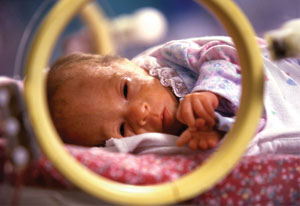 BPD-Tanım
VOLU/BARO TRAUMA
ATELEKTOTRAUMA
OXY TRAUMA
INFLAMASYON
ALVEOLARİZASYON
FİBROSİS
PULMONER HT
MATUR OLMAYAN AKCİĞER
500-1500g %25-30
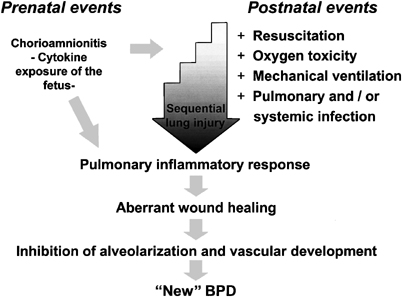 AKCİĞER GRAFİSİNDE SEBAT EDEN ANORMALLİK
SEBAT EDEN ANORMALLİK
POSMENSTRUAL36 HAFTAYA GELEN PREMATUREDE EKOKSİJEN GEREKSİNİMİ
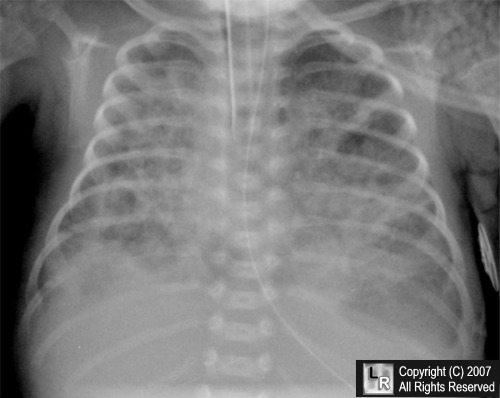 BPD- Yönetim-Yoğunbakım süreci
Komplikasyonlar
Engelleyici yaklaşımlar 

Anti inflamatuar tedavi

Sıvı kısıtlaması

Diuretikler

Metilksantinler

Klaritromisin

Nutrusyon

A vitamini
Solunum sistemi

Subglotik stenoz
Trakea veya bronşgranulomu
Akkiz trakeobronkomalazi
Kor pulmonale ve 
ulmoner hipertansiyon

Solunum sistemi dışı

Büyüme geriliği
Renal fonksiyon bozukluğu
Gelişimsel gecikme
Antenatal steroid
Surfaktan
Non invasiv ventilasyon
Enfeksiyon/PDA kontrolü
İNVAZİV BAKIM
BPD- Yönetim-Taburcu olma süreci
BEBEK
Stabil solunum durumu
spo2>%93, apne (-)
Stabil kilo alımı-beslenme
Stabil ilaç düzeni
RSV ve ınfluenza proflaksisi
AİLE
Solunum distresi bulguları
Sayı/çekilme/inleme/burun kanadı
İlaç ve oksijen kullanımı ve beslenme eğitimi
Acil müdahele/izlem polikliniği-acile  getirme
TOPLUM
Yoğun bakım sürecinin izlemi yaptıracak doktorla takip planı oluşturması
Hemşire bakımı
Oksijen ekipmanı
TOPLUM
Yoğun bakım sürecinin izlemi yaptıracak doktorla takip planı oluşturması
Hemşire bakımı
Oksijen ekipmanı
Monitör
Paliatif bakım merkezi
BPD- taburcu olduktan sonra izlem süreci
2-4 hafta aralıklarla

Ağırlık / Boy/ Baş çevresi/Grafik

sPO2 Oda havası/Oksijen

Kullandığı ilaçlar (kiloya doz)

Hastalık,/Hastane/Acil başvuruları

Beslenme Kalori/Protein/Sıvı alımı

Vital bulgular/ Kan basıncı

FM/ Ral/Hışıltı/Retraksiyon/Ödem

Aşı düzeni
RSV proflaksi/ ınfluenza aşısı
3 ay aralıkla

EKG 

Sağ aks 
sağ atrial dilatasayon, 
sağ ventrikül hipertrofisi

EKO 
(Büyüme geriliğ)
BPD- taburcu olduktan sonra hastane başvuruları
BPD tanısını= yoğunbakım
İlaç, oksijen ile taburcu
Enfeksiyon
 Bronkospasm
Pulmoner ödem
Sağ kalp yetmezliği 
BPD alevlenme




Viral enfeksiyon- viral panel 
Bronkospasm
Ateş-Pnomoni
Akciğer grafisi
EKG-Pulmoner hipertansiyonda kötüleşme
Takipne 
Retraksiyon
 Hışıltılı
Ek oksijen gereksiniminde artış
Morarma
 Beslenememe 
Genel durum bozukluğu
Fizik muayene
BPD alevlenme = acil servis, poliklinik
BPD- Yönetim-Alevlenme-Atak
Destek tedavisi
Oksijen
 sPO2>%92 
nazal kanul-hood
Intra venöz  sıvı 
Sıvı kısıtlaması
Bronkodilatör
İnhale- sistemik steroid
Diuretik
Antibiyotik
[Speaker Notes: Oksijen sPO2>%92 (nazal kanul-hood)
IV sıvı (sıvıkısıtlaması gerekebilir)
Hava yolu rezistansı,azalmış dinamik komplians, ve wheezing- bronkodilatör tedavi
Öncesi-sonrası FM her hastaya değil,bronkokonstriksiyon ve solunum iş yükü artana
İnhale- sistemik steroid
Diuretik-pulmoner ödem bulgulaı varsa
Kronik diuretik kullanımı varsa elektrolit,Ca kontrolü
Bakteriyal Enfeksiyon-Antibiyotik]
Özel bakım gereksinimi veya cihaz gereksinimi olan bebek
BPD-evde“OKSİJEN” tedavisi
+
-
hastanede yatış süresinin kısaltılabilmesi
büyüme geriliği 
 cor pulmonale
Oksijen ve Monitör
Target sPO2 % 92-94
Weaning sPO2 % 93
Oksijen tedavisinin azaltılma 
ve kesilmesinin  zamanlaması
Bancalari E.Early Human Dev.2005;81:171-179
Trakeostomi
Evde ventilatör kullanımı
Pannitch H AAP, Section on home health care. Bronchopulmonary dysplasiaIn: Mc Conell MS Guidelines for Pdiatric Home Health Care. Elk Groove Village, IL.AAP Pediatrics 2002:323-342
Apne-Tanım
>20  sn SOLUNUMUN DURMASI
VEYA
<20 sn SOLUNUMUN  DURMASI 
+ 
          BRADİKARDİ VEYA DESATURASYON
KTA<100/DK     SPO2<90
MİKS
SANTRAL DURMA ÖNCESİ VEYASONRASIHAVA AKIM OBSTRUKSİYONU
OBSTRUKTİF
HAVA AKIMI YOK GÖĞÜS HAREKETİ VAR
SANTRAL
HAVA AKIMI VE GÖĞÜS HAREKETİ YOK
APNE İLİŞKİLİ PATOLOJİLER
INTRAKRANİYEL PATOLOJİ
Asfiksi-nöbet –kanama-malformasyon-shunt obst
ENFEKSİYON
Sepsis-menenjit-NEC-Viral enf
İLAÇ
Anestezi-maternal ilaç-hipermagnezemi
SOLUNUM SİSTEMİ
Üst hava yolu obst-pnomoni
METABOLİK
Hipoksi- hiper/hipotermi-hipoglisemi-elektrolit bozukluğu
KARDİYOLOJİK
Pda, Konj Malf.
APNE ≠ GASTROÖZAFAJİYAL REFLÜ
APNE~ANESTEZİ APNE ~ AŞILAMA
APNE ~ ANEMİ
APNE olan premature bebeğe  yaklaşım
FİZİK MUAYENE
ÖYKÜ
ÖNTANI/LABORATUVAR
MATERNAL
TRAVAY/DOĞUM
NEONATAL
A-HAVAYOLU
B-SOLUNUM
C-DOLAŞIM
spo2/KALP ATIM HIZI/RİTM
ATEŞ/HİPOTERMİ
LETARJİ/İRİTABİLİTE
SİYANOZ/SOLUKLUK
PERİFERİK PERFUZYON
ANORMAL HAREKET/TONUS
SOLUNUM GÜÇLÜĞÜ
GESTASYON HAFTASI
ENFEKSİYON
Tam kan sayımı-formul –kültürler kan /BOS/idrar
HİPOKSİArter kan gazı
SOLUNUM GÜÇLÜĞÜ
Akciğer grafi
METABOLİK
Kan biyokimyası
İLAÇ/Toksik tarama
INTRAKRANIYEL PATOLOJİ /USG-CT
NÖBET/EEG
Apne-Yönetim
FARMAKOLOJİK TEDAVİ
METİLKSANTİNLER
Santral etki-beyinsapı CAMP
Adenozine antogonisri
Diafram kontraktilitesi 
Aminofilin
Kafein
Doksapram
BOYUN POZİSYONU
FLEKSİYON
DERİN FARİNGEAL ASPİRASYON
TAKTİL UYARI
POZİTİF BASINÇLI VENTİLASYON
ø
CPAP/MEKANİK VENTİLASYON
Düzelmeyen APNE- Evde Monitorizasyon
Çoğu Premature apnesi 35-37.hft geldiğinde düzelir
24-28 haftada doğanlarda ve BPD olanlarda 40-43. hft bulabilir
Tedaviye yanıt  veren apnede tedavi kesilmesi 33-34 hft da denenir
Taburcu olmadan apnesiz 5-7 gün
Taburcu olmadan pneumography
Sebateden idiopatik premature apnesi
Kafeine evde devam edilmesi +/- ev monitörü
APNE/
AKUT YAŞAMI TEHDİT EDEN OLAY
(AYTO)
GÖZLEM VE TANISAL GİRİŞİM İÇİN MUTLAKA HASTANEYE YATIRILMALIDIR
BRONŞİOLİT
Ödem/sekresyon/ bronkospasm
Takipne
Retraksiyon
Wheezing/Hışıltı
Uzamış Ekspiryum
Apne
Hipoksi
Akciğer grafisi
Hiperinflasyon
Perihilar infiltrasyon
Atelektazi
RSV,influenza, parainfluenza 
H.meta pnomo ,adeno….
<2yaş
90.000 hastane yatışı-4500 ölüm/yıl
Alt solunum yolu enfeksiyonu
En sık RSV
Mevsimsel 5ay Kasım-Mart
Direkt-indirekt bulaş
İp=4-6 gün, 4 hafta virus atılımı
RSV BRONŞİOLİTİ
İlk 2 yaşta RSV enfeksiyonu %100         %2’si hastaneye yatış

 Premature, konjenital kalp hastalığı, pulmoner  hipertansiyon, BPD, immun yetmezliği       %20’si hastaneye yatış 

 5aylık RSV sezonu Kasım/Aralık/Ocak/Şubat/Mart Pik Ocak-Şubat

Yıllara göre RSV suşu değişir, geçirilmiş enfeksiyon kısmi bağışıklık sağlar, tekrar geçirilebilir. İlk enfeksiyon en ağırdır
RSV ENGELLEME

Risk altındakilere “Targeted Immune proflaksi”
Temel enfeksiyon kontrol önlemlerinin alınması
Ailelerin eğitimi
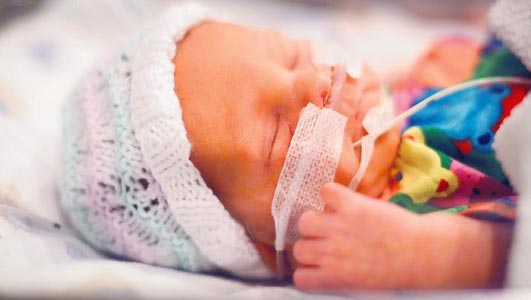 Prematürelerde RSV profilaksi ilkeleri

RSV monoklonal antikor, IM

5ay,aylık 15mg/kg/doz (Türkiye’de Kasım-Mart RSV sezonu)

RSV ye bağlı hospitalizasyonları azaltır
RSV enfeksiyonuna bağlı mortaliteye etkisi gösterilmedi


Yüksek risk grubunda RSV bronşiolitine bağlı hospitalizasyon %25 

<32 hafta, taburculukta-RSV sezonunda ve<3ay, NICU’da >28 gün oksijen gereksinimi

Maliyet yüksekliği en önemli dezavantaj
RSV PROFLAKSİSİ
TURK NEONATOLOJI DERNEGI PALIVIZUMAB ILE RSV PROFLAKSISI 2012 YILI ONERILERI1.  Gebelik yası 29 haftanın ( 28 hafta +6/7 gün)  altinda dogmus olan, RSV sezonu baslangicinda 1 yasindan kucuk olan kronik akciger hastaligi tanili veya tanisiz tum bebekler.  2.  RSV sezonu baslangicindan onceki son 6 ay icinde kronik akciger hastaligi icin ozgun tedavi (ek oksijen, bronkodilatator, diuretik veya kortikosteroid) gereksinimi olan, 2 yasın altındaki cocuklar.

3.  RSV sezonu baslangıcında 1 yasindan kucuk, siyanotik dogustan kalp hastaligi, konjestif kalp yetmezligi tedavisi gerektiren asiyanotik dogustan kalp hastaligi olan bebekler, ameliyat edildigi halde rezidu hemodinamik bozukluk nedeniyle konjestif kalp yetersizligi tedavisi almaya devam eden bebekler, onemli pulmoner hipertansiyonlu bebekler (sistemik basincin %50’sinden fazlasi) ve hemodinamik bozukluk nedeniyle tedavi alması gereken kardiyomiyopatili bebeklerde kullanilir.4.  Yenidogan yogun bakim unitesinde ayni anda en az 3 vakada RSV enfeksiyonu gosterildigi takdirde serviste yatan gebelik yasları 29 haftanin (28 hafta +6/7 gun)  altinda dogmus diger tum premature bebeklere ve kronik akciger hastaligi olan 29 hafta ve uzerindeki tum premature bebeklere proflaktik olarak palivizumab verilebilir. 5.  Palivizumab kullanımında israfı en aza indirmek amacıyla, RSV proflaksisi verilecek bebeklerin aynı gun cagrilmasi onerilir. 6. Palivizumab Ekim-Mart aylari arasinda kabul edilen RSV sezonu boyunca 1 ay aralarla bir hasta icin en fazla 5 doz uygulanmalıdır.
Prematüre retinopatisi (ROP)
Damarlanması tamamlanmamış retinada yüksek oksijen parsiyel basıncının oluşturduğu hasar 
Damarlanmanın durması, bozuk damarlanma
Retina dekolmanı, vitreus kanamaları, retinada skar oluşumu
Çocukluk çağında kortikal körlükten sonra en sık görülen körlük nedeni
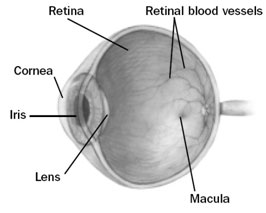 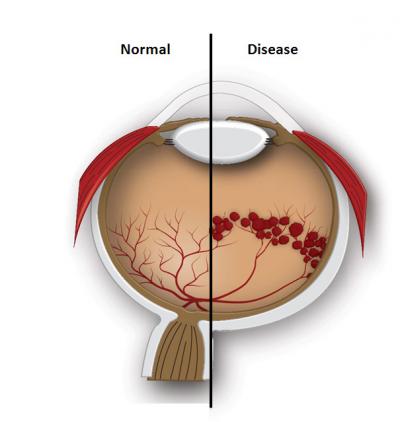 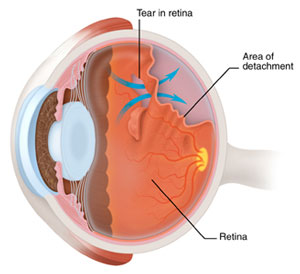 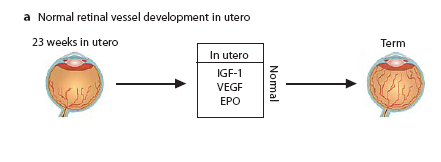 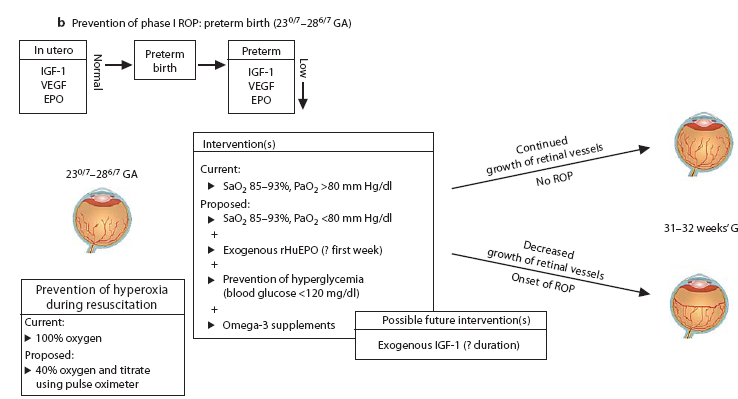 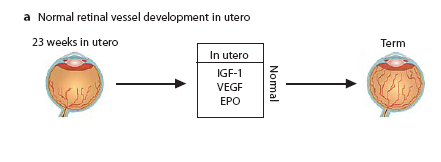 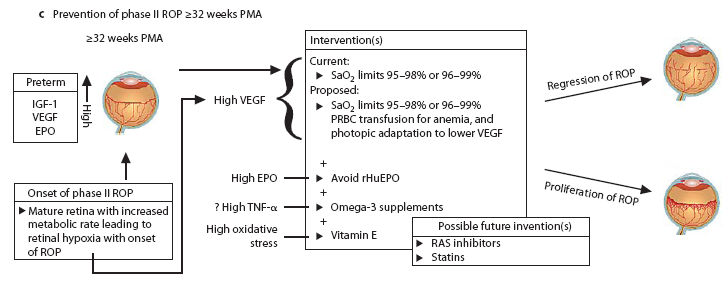 ROP TEDAVİSİ
ROP ENGELLEYİCİ YAKLAŞIM
Preterm doğumun engellenmesi
Kontrollü oksijen kullanımı
Intra ekstrauterin büyüme geriliğinin engellenmesi
Vitamin E
D-Penisilamin
Inositol
Apocyonin
Anti VEGF
Retina ablasyonu:
Kriyoterapi
Laser fotokoagülasyon
Lens koruyucu vitrektomi
Anti VEGF ajanlar
Prematüre retinopatisi (ROP)-Tarama
Prematüre doğmuş çocukların %45-65 inde görme ile ilgili sorun
5-7 yaşta 
%25-30 unda şaşılık, 
%20-25 inde ambliyopi ve kırma kusuru
<1500 g prematürelerde 
Kırma kusurları-miyopi-astigmatizm

ROP olanda
Astigmatizm 
Yüksek miyopi
Şaşılık
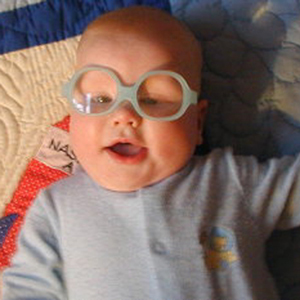 <32 hft Tam oftalmolojik değerlendirme için tarama
Birinci yaşta
Üçüncü yaşta (tercihan 30.ayda), 
Okul öncesi
Prematürelerde İşitme kaybı ve taramalar
OAE=ileti tipi
ABR=sensörinöral
Sensörinöral
Preterm vs term:20-40 vs 3/1000
İleti tipi
Pretern vs term: 27 vs 5/1000
NICU> 5 gün yatış OAE+ ABR 

kan değişimi gereken hiperbilirubinemi, kültür pozitif sepsis  taburculuk öncesi tekrar tarama
YYBÜ mezunlarına  işitme taraması evrensel taramadan farklı olarak taburculuk öncesi ABR ile yapılmalıdır
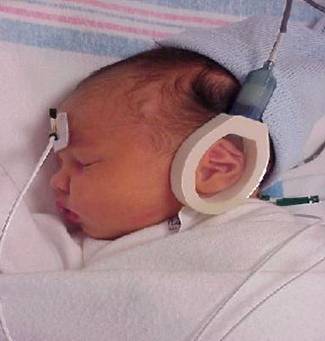 Nörogelişimsel değerlendirme ve izlem
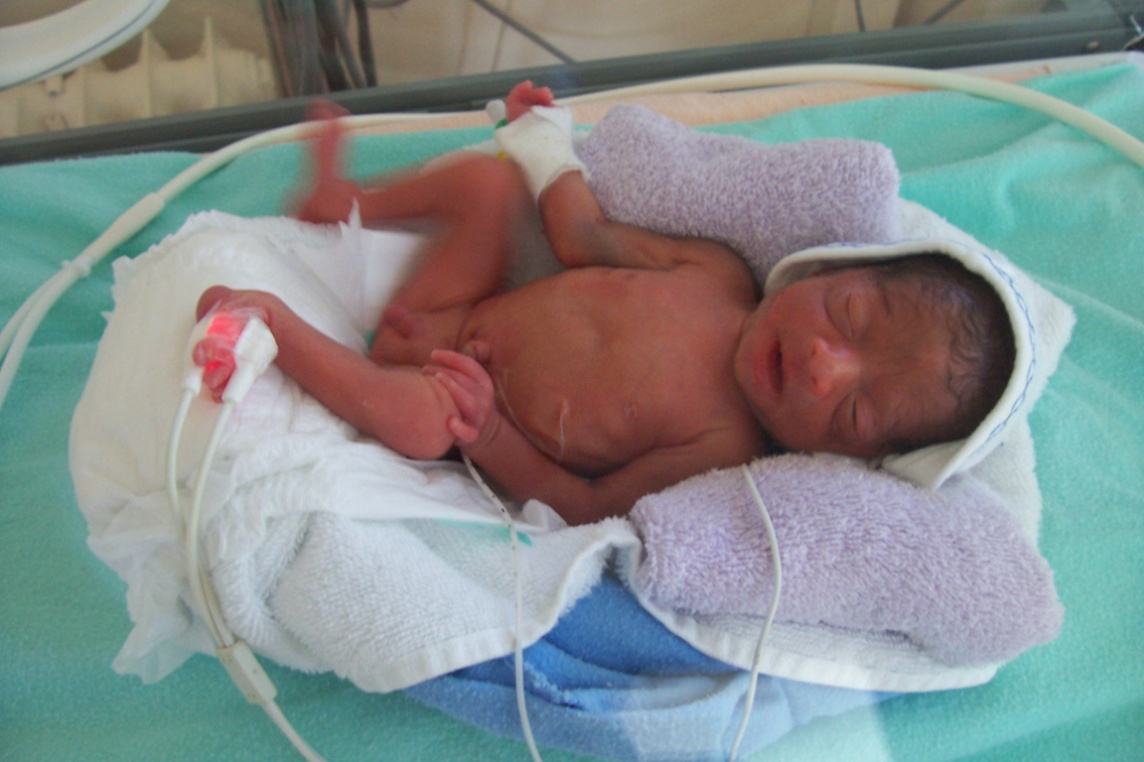 Nörogelişimsel Hasara Yatkınlık
Fetus ve yenidoğanda serebral kan akımı otoregülasyondan yoksun olması hemodinamik dengenin bozulması ile ventriküllerin içine ve parankimde kanamalara, periventriküler lökomalaziye neden olabilir.
Kan basıncı oynamaları
Asit-baz değişiklikleri
Kardiyovasküler  değişiklikler (PDA)
Ventilatör tedavisi
İlaçlar, girişimler
INVAZİV BAKIM
I
Nörogelişimsel Hasara Yatkınlık
Posthemorajik hidrosefali
Beslenme sorunları
Erken dönemde geçirilen enfeksiyonlar
İlaçların etkileri
Aileden yoksun yoğun bakım süreci
Erken gelişimsel destekten yoksun kalma
Ailenin düşük sosyo-ekonomik durumu
INVAZİV BAKIM
AAP
30 hf dan küçük bütün bebeklerde 7-14. günler arasında rutin kranial USG
Terme gelince (postmenstruel )36-40 hft tekrar

Intraventriküler kanama kontrolü
Kraniyal USG 1-3. gün, 7-10. günde tekrar USG bulguları duraklayana kadar veyagerileyip-kaybolana kadar 3-7 gün ara ile

Intraventriküler kanama dilatasyonla birlikte ise veya parankim kanaması varsa ilerlemeyene veya gerileyene kadar 3-7 gün arayla tekrar kraniyal USG

Periventriküler beyaz cevher hastalığında kraniyal USG 30. günde, 
36. postmenstrüel hf veya taburcu olurken yapılmalıdır.

 USG bulguları önemli ve anlamlıysa MR
Ventriküler dilatasyonlu PV-IVK olan bebeklerin %50’ sinde 4-8 hafta içinde hidrosefali
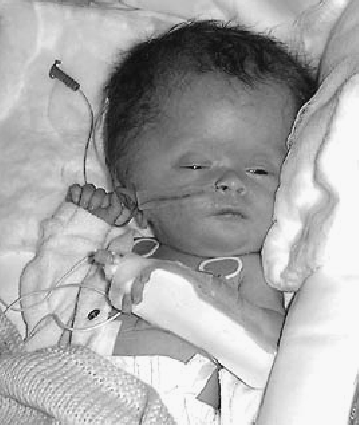 I
INVAZİV BAKIM
<1500 g bebeklerde en sık görülen nörogelişimsel sorunlar
Özel eğitim
gereksinimi
%9-28
Primary Care of the Premature Infant; Brodsky D, Oullette MA; 2008
Yaşa göre Nörogelişimsel morbidite
Adolesan ve geç erişkinlik dönemi: <1000g vs normal doğum ağırlığı
Saigal, J Pediatr 2004
Nörogelişimsel Morbidite
18 ay sonuçları
Pediatrics, 2008
Prematurite Özellikleri
Hipereksitabilite, jiternes olabilir
Popliteal açı 180 derece civarındadır
Boyun ve gövde tonusu
Baş kontrolü
Ventral suspansiyon
Emme
Palmar-plantar yakalama
Yer bulma
Moro
Anormal el ayak postürü
Anormal hareketler (tremor/sıçrama)
Görme
İşitme
Uyanıklık hali
İrritabilite
Sakinleştirilebilirlik
İlkaylar preterm ekstansör term fleksör görünüm
40 haftada fleksör tonus gelişir ama yine term gibi değil
İlkel refleksler olmayabilir veya uzun süre devam edebilir
PREMATUREDE GEÇİCİ NÖROLOJİK ANORMALLİK
3-9 AY
Primitif reflekslerin devam etmesi
Gövde tonusu az/alt ekst artmış
2/3 bebekte geçici
0-3 AY
ERKEN DÖNEMDE %40-80
Geçici distoni,hipo/hipertoni
Üst ekst fleksör, gövde alt ekst ekstansör
Azalmış uyarılma/Hipereksitabilite
FM ‘de dkkat edilecek erken  anormallikler
İnatçı,asimetrik hareket şekil ve postürler
Belirgin hipertoni, elde yumruk
Belirgin hipotoni,başın geriye düşmesi
Gelişimin değerlendirilmesinde altın standartlar:
BSID-II, BSID-III (Bayley Scales for Infant Development) 
1 ay-3.5 yaş

WPPSI-III ve WISC-III (Wechsler Scales)
3 yaş-okul çağı
AÜTF’de neler yapılıyor?
80-100 prematüre/yıl
Neonatolog öğretim üyesi denetiminde eğitim ortamı:
Yan dal uzmanlık asistanı + rotasyondaki pediatri asistanı + rotasyondaki aile hekimi + intern + yenidoğan hemşiresi
Büyümenin ve gelişmenin izlenmesi
Duyu muayenesi ve gerekli konsültasyonlar
Nörolojik muayene ve Nöroloji  polikliniği danışımları
Bağışıklama
Devam eden diğer tıbbi sorunlarına ilişkin konsültasyonlar ve çözümler
Gelişimsel Pediatri Bilim Dalı konsültasyonları:
Gelişimsel değerlendirme (DY: 6-12 ay ve sonrası)
Ev ziyaretleri
Özel eğitim raporları
FTR yönlendirmeleri
Bebeğin ve/veya ailenin Çocuk Ruh Sağlığı veya Psikiyatri AD’na yönlendirilmesi